ПОРТФОЛИО ВОСПИТАТЕЛЯ
Полеевой Веры Алексеевны
МДОУ ЦРР д/с №31 «Рябинка»
Общеразвивающего вида
п. Новый Быт Чеховский р-н
Общие сведения
Дата рождения:  
21. 03. 1961г.
Образование:
 среднее специальное, Орехово-Зуевское педагогическое 
   училище, 1988 г. 
 Специальность:  
дошкольное воспитание
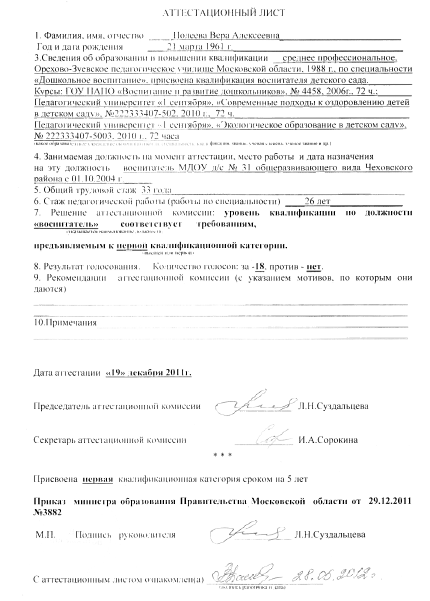 Стаж работы:
а) общий	  35 года
б) общий педагогический 
28 лет
в) педагогический в данном 
учреждении  28 лет
Место работы:  МДОУ
 детский сад №31  «Рябинка» общеразвивающего вида
Занимаемая должность: воспитатель
Категория _1___ (Приказ министра образования Правительства Московской области от 29.12.2011 №3882)
Предоставленная
    документация: 
    2012– 2013 года
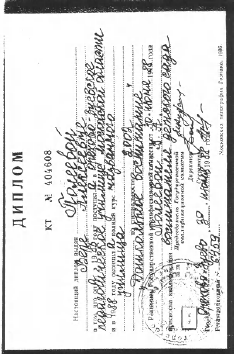 Мой девиз
Воспитатель сам 
должен быть воспитан. 

Карл Маркс
Знание и использование современных образовательных технологий
здоровьесберегающие технологии
проектные технологии
информационные технологии
технология портфолио
Работаю по программам
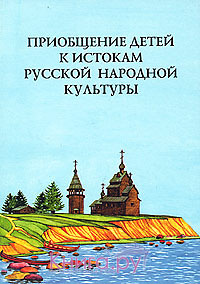 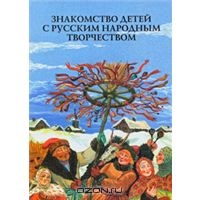 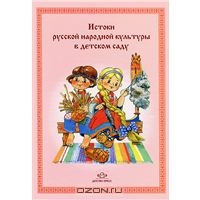 Повышение профессиональной компетентности на курсах
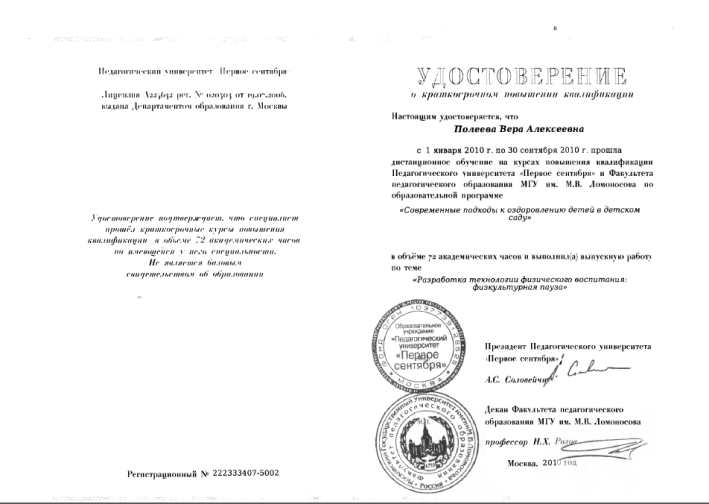 Разработка и реализация авторской   программы
Участие в мероприятиях
Мои достижения
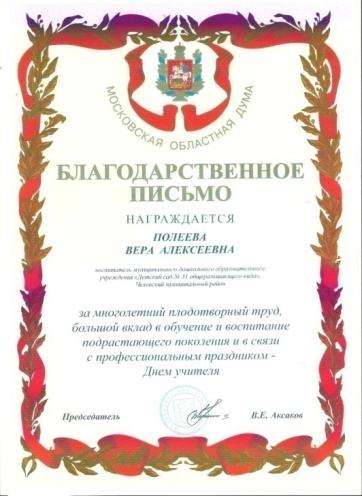 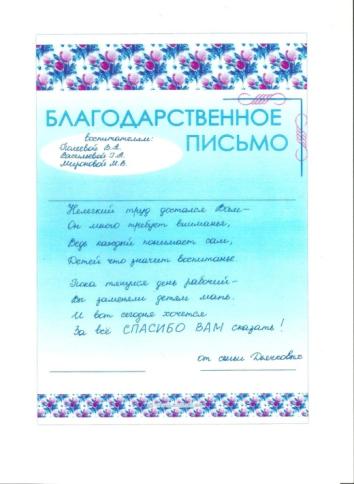 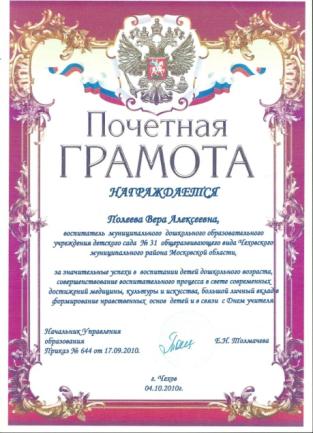 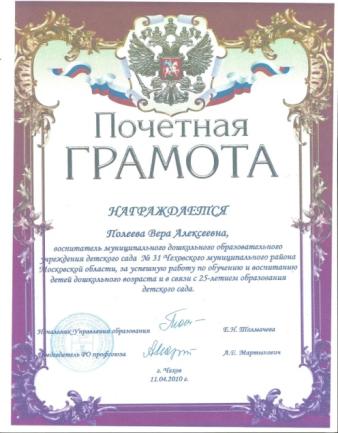 Участие воспитанников в мероприятиях
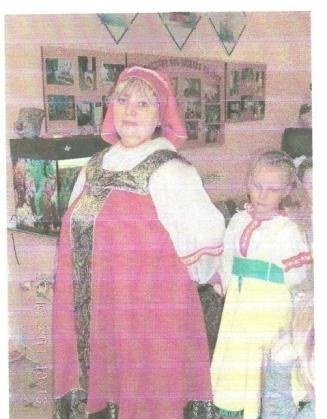 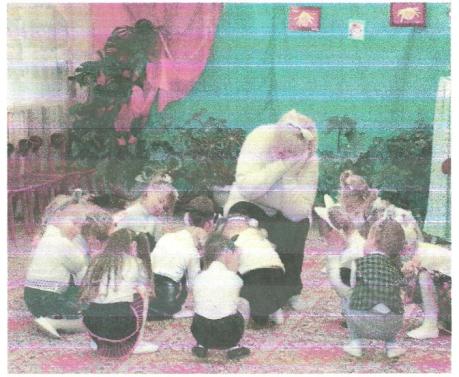 Работа с родителями
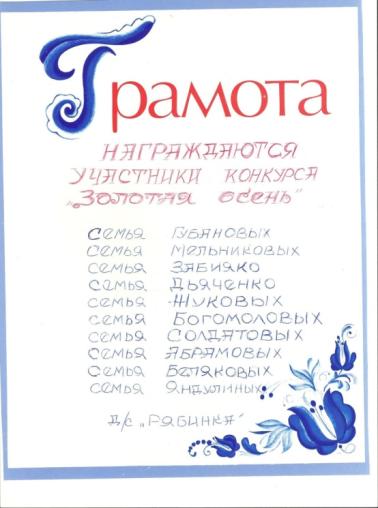 Использую традиционные 
формы работы:
Беседы
Консультации
Родительские собрания
Анкетирование
Совместные праздники
Участие в конкурсах рисунков и поделок
Участие в благоустройстве территории ДОУ
СПАСИБОЗАВНИМАНИЕ
Автор шаблона – Коровина Ирина Николаевна
http://corowina.ucoz.com/
Использованы ресурсы:
Солнышко - http://www.dietaonline.ru/community/post.php?topic_id=30706&page=43
Фон - http://www.gpark.kz/gdefon/download/241668?PHPSESSID=8e2f6e45406bb9e6af6c1e6d59252946